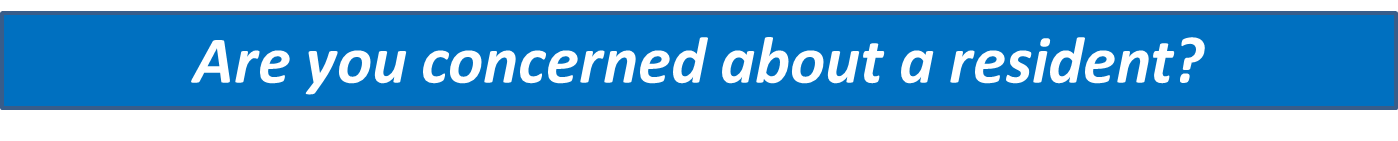 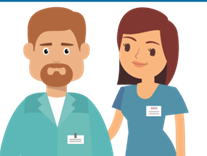 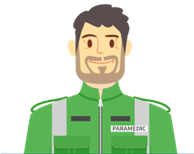 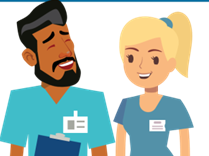 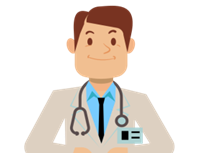 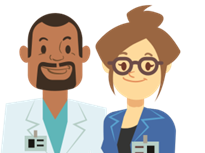 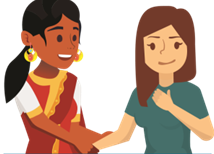 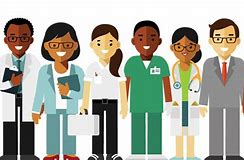 Primary Care
GP
Palliative Care
Mental Health
District Nursing
999
Master Call
Urgent Community Response Team
24/7
0161 204 4777
Support patients living with chronic diseases.
Assessments for continuing health care. 
Management & prevention of ulcers.
Continence management - includes indwelling , supra-pubic and urethral catheters.
Wound management.
Symptom control in palliative care. 
Support with complex care needs 
8am-6pm
Out of hours can help with urgent nursing problems , e.g. blocked catheter, end of life
0161 204 4752
Evenings & overnight
24/7
Life threatening Emergency 
Chest pain
Choking
Fitting
Severe breathing problems
Unconscious
Diabetic emergency
Head Injury
8.30am-4.30pm
7 days
0161 204 4777
 Provide care and support to people who have Cancer and other life limiting illnesses

Management of symptoms caused by terminal illness  

Outside of these hours if urgent advice on symptom management you can contact St Ann`s Hospice 
24 hour Advice Line  0800 970 7970
8am – 5pm
Mon – Fri
0161 716 4505 – option 4 
For concerns about a resident’s deterioration in mental health please contact their GP to rule out any underlying physical health causes for their change in presentation.

Once a physical health cause has been ruled out the GP can refer into the Care Home Liaison Team at The Meadows.

Any queries please contact the OP Community MH Liaison Team
8am –8pm 
7days
0161 204 4777 option 3
2-hour urgent response, with the  ability to offer digital technology to support patient monitoring
Advanced clinical and therapeutic assessment with a robust 48 hr nursing and therapy plan
Reasons for referral
Delirium/acute confusion
UTI
Cellulitis 
Respiratory infections
Non injurious falls
Exacerbation of COPD
Reduced function
Urgent equipment provision
End of life support-urgent assessment
24/7
0161 476 0400

Clinical help that is not a 999 emergency when unable to discuss with patients own GP for:
Advice
Face to face clinical assessments
Home visits
Medication
Reasons for referral
Unwell resident
Infection
Worsening pain
Health Information
8am – 6.30pm Mon -Fri
Contact your Resident’s own GP practice number
For any concerns about a resident that is not life threatening.

If the GP is unable to provide a response please contact the Urgent Care Response Team
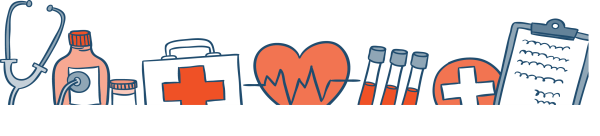